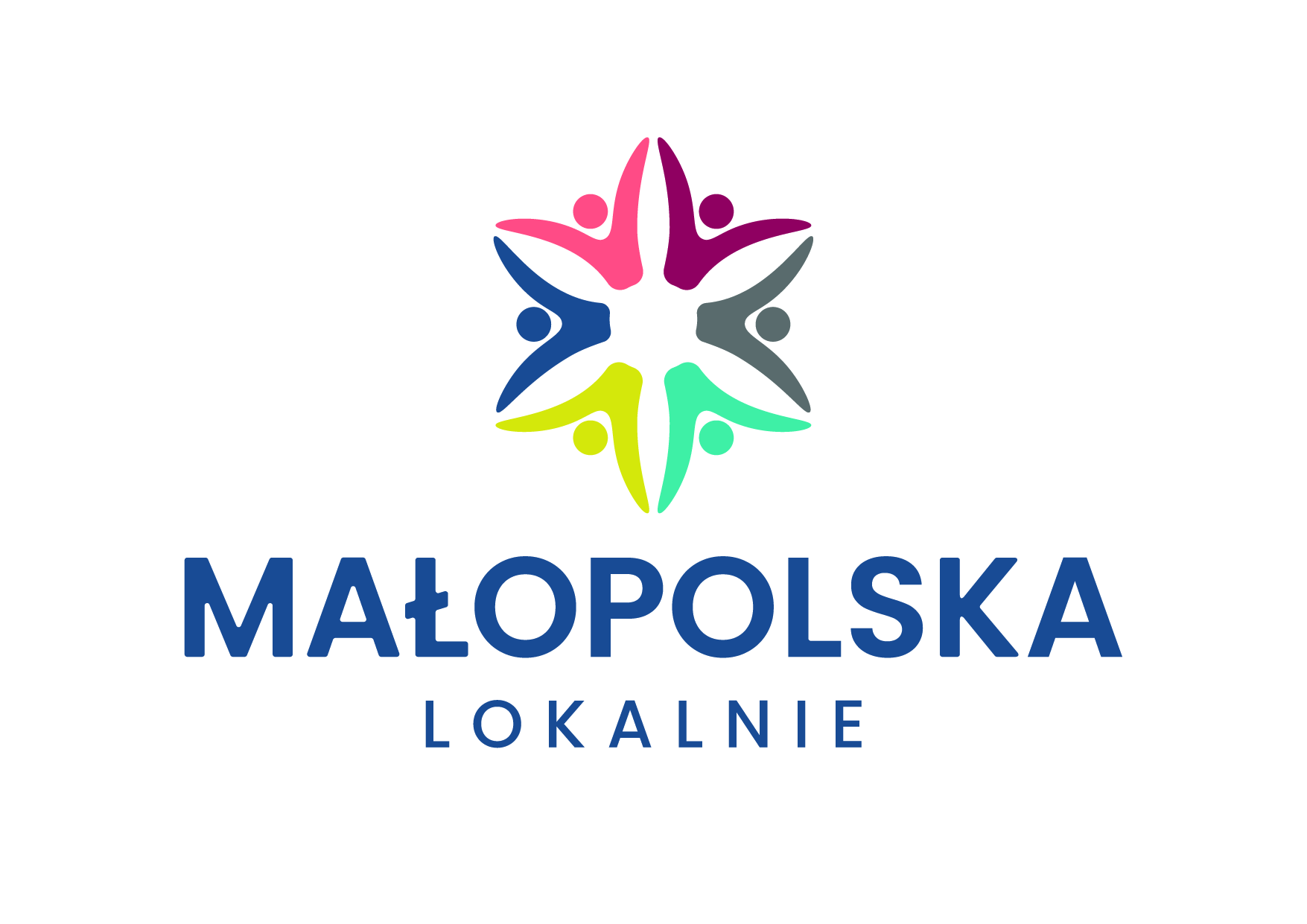 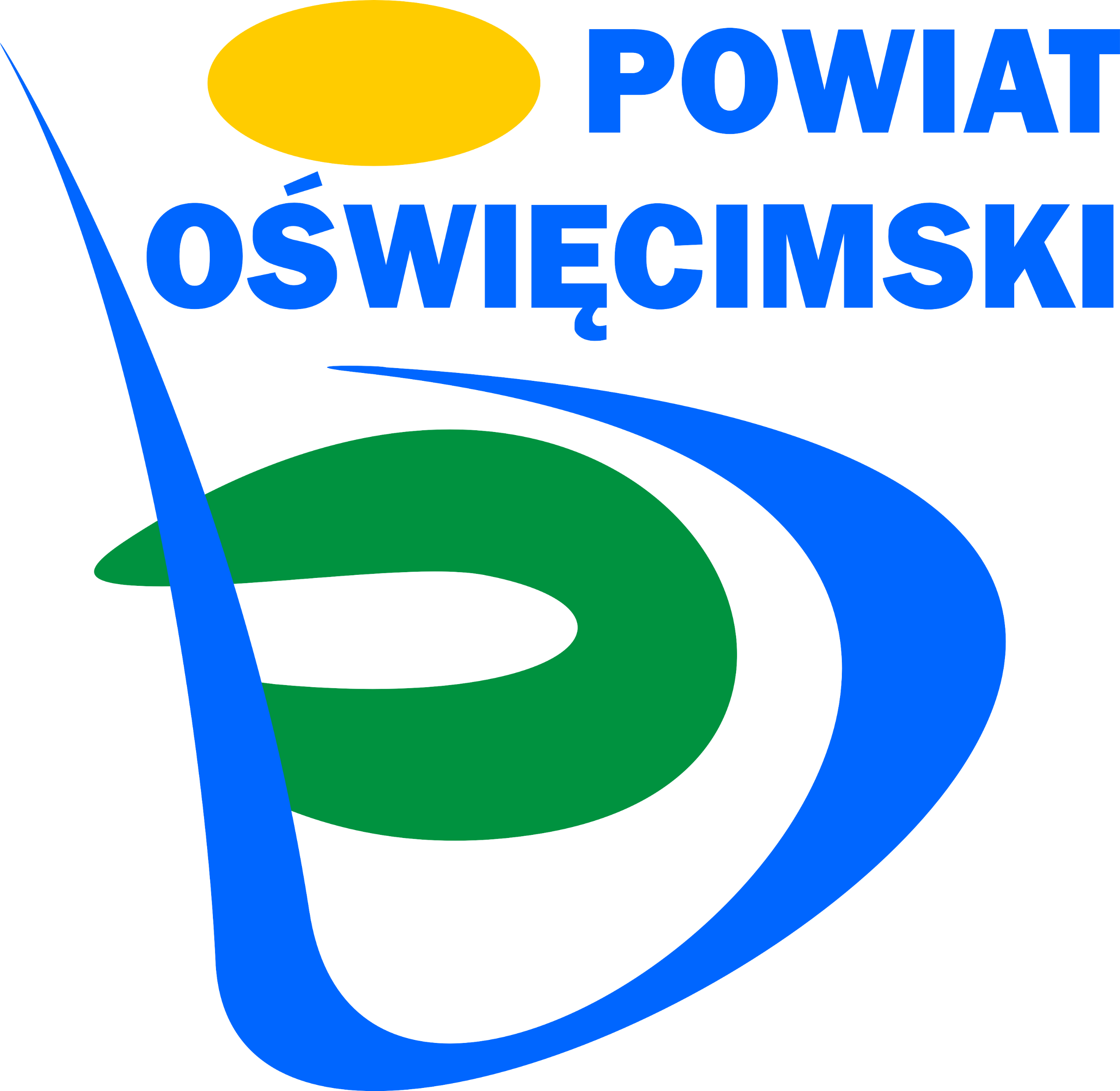 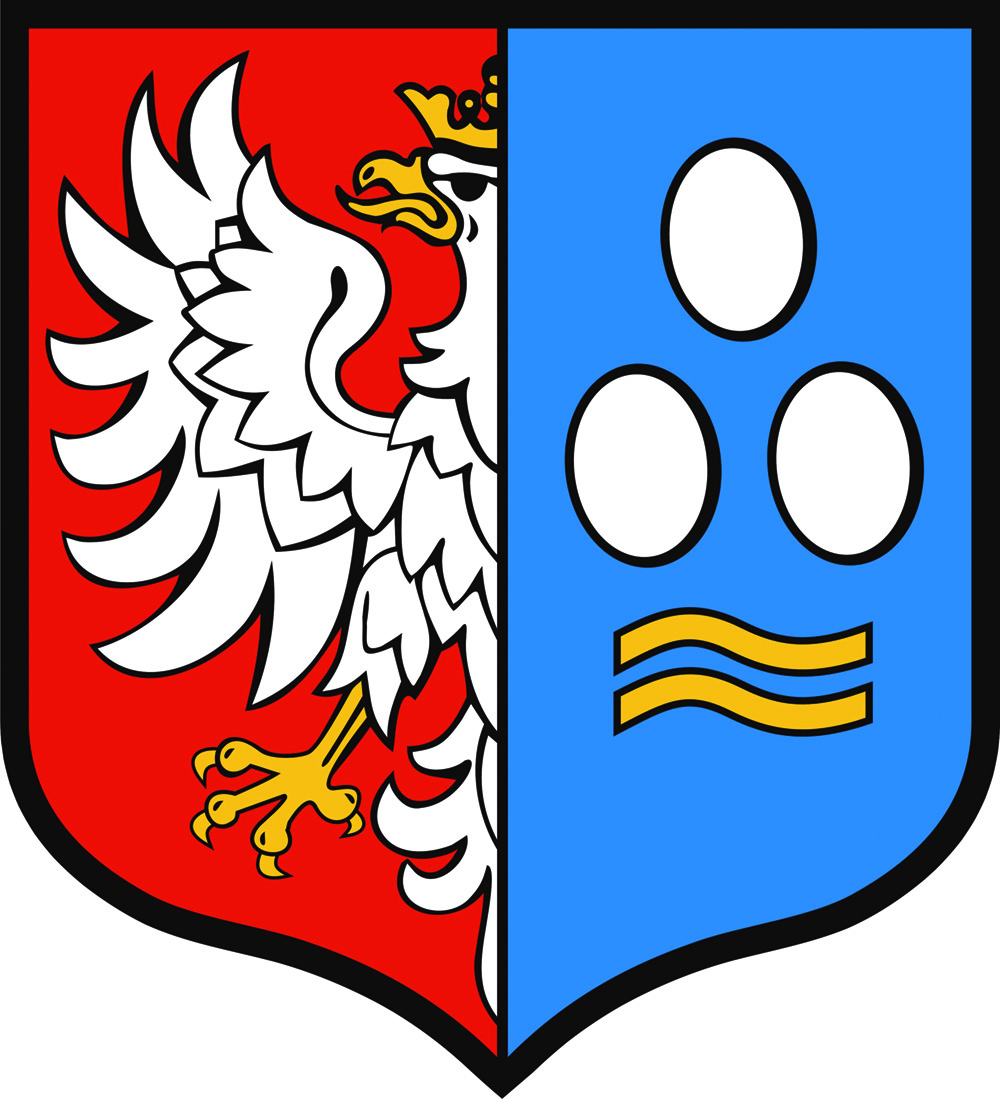 WZÓR SLAJDÓW NA PREZENTACJE PRZED KOMISJĄ KONKURSOWĄ PROJEKTÓW SPOŁECZNYCH
GMINA KĘTY
Dlaczego chcemy zrobić nasz projekt? Jaka jest nasza motywacja?
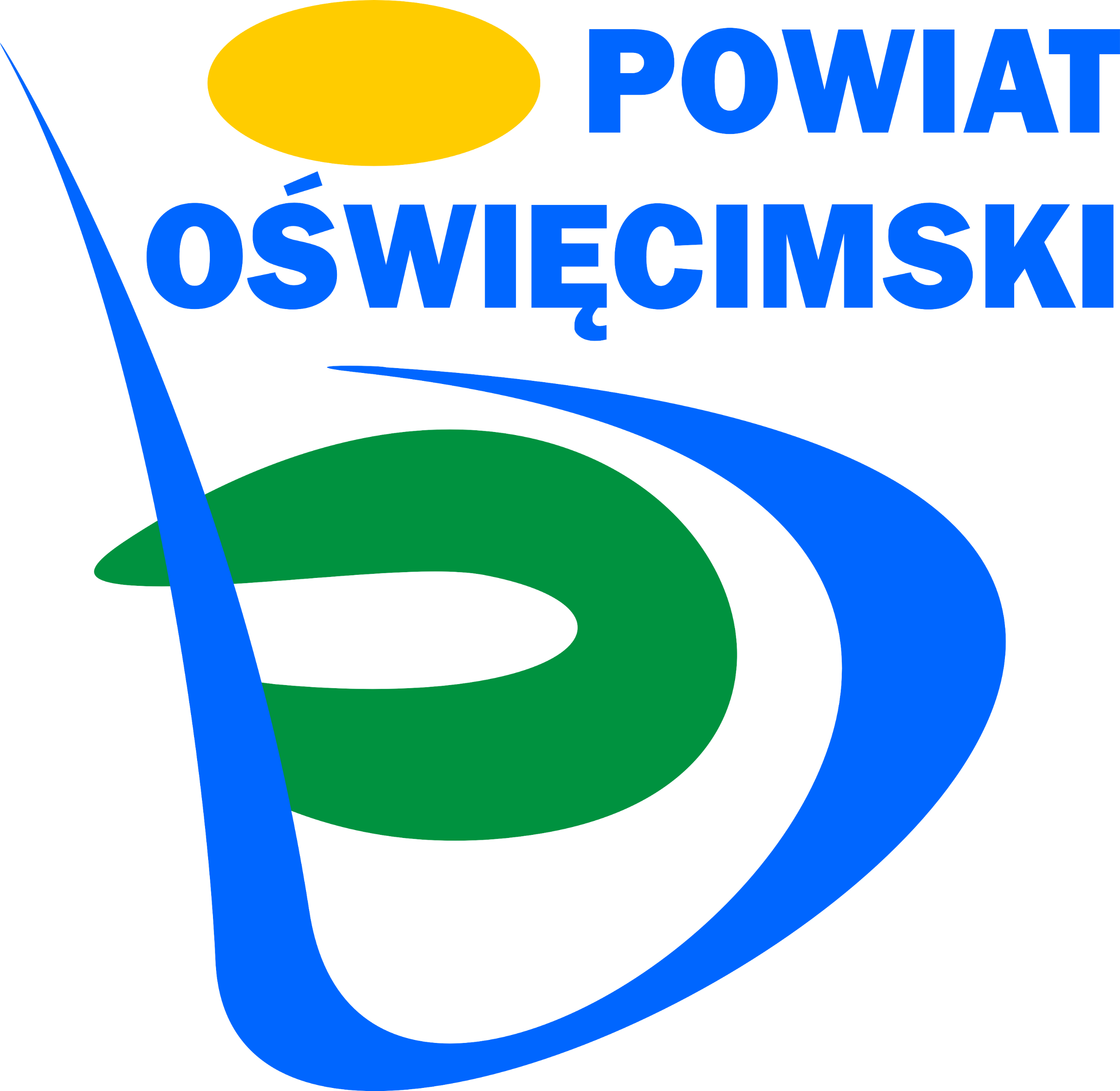 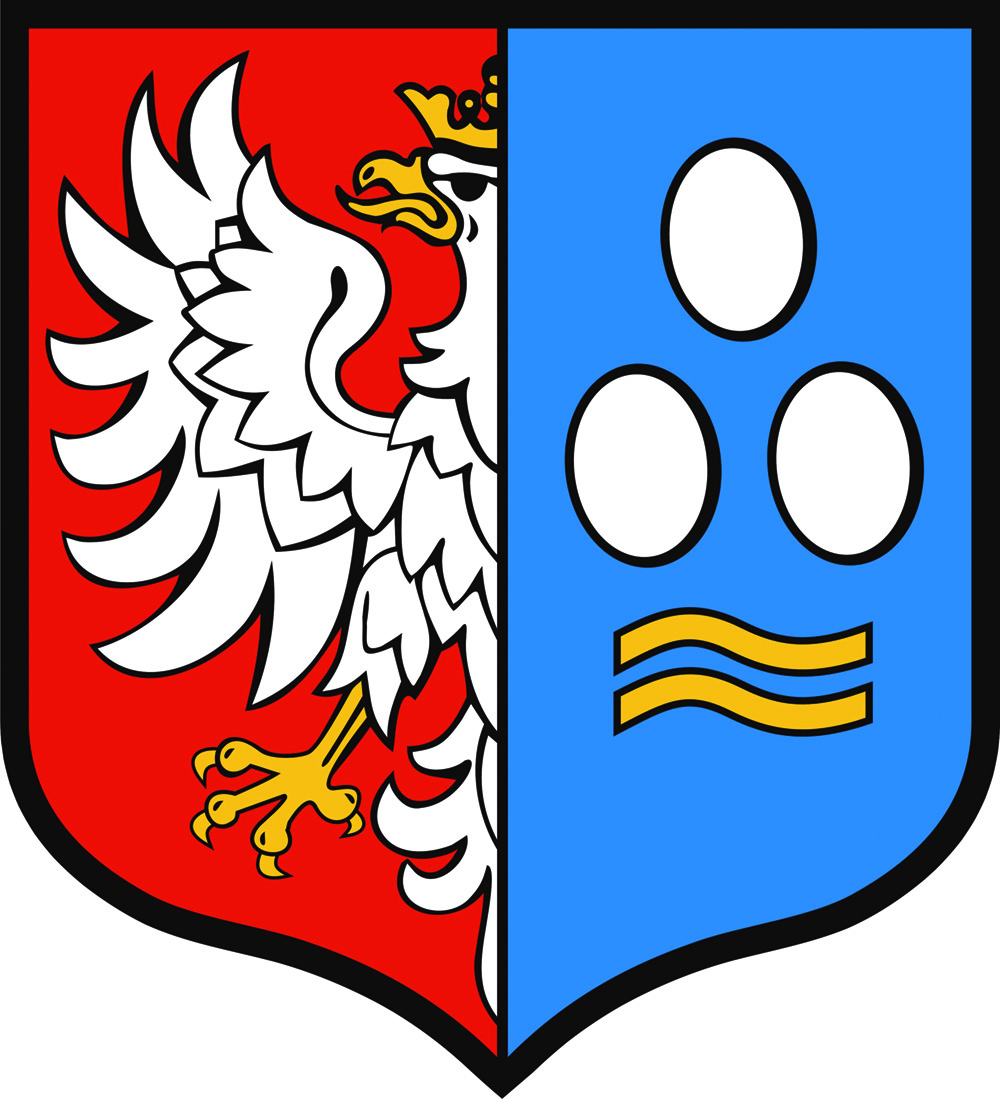 Dlaczego to właśnie my mamy dostać dofinansowanie? Co wyróżnia nasz projekt?
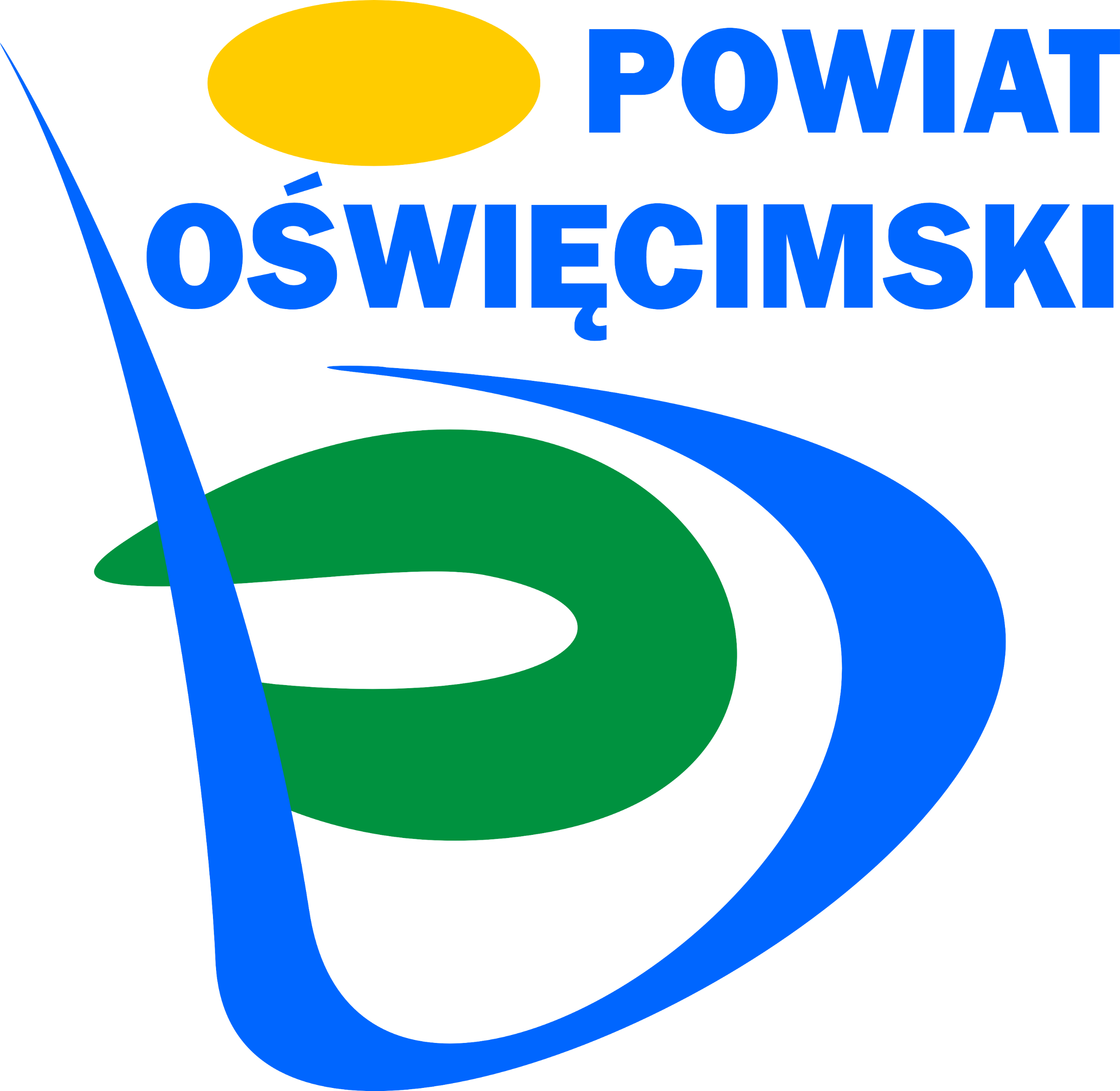 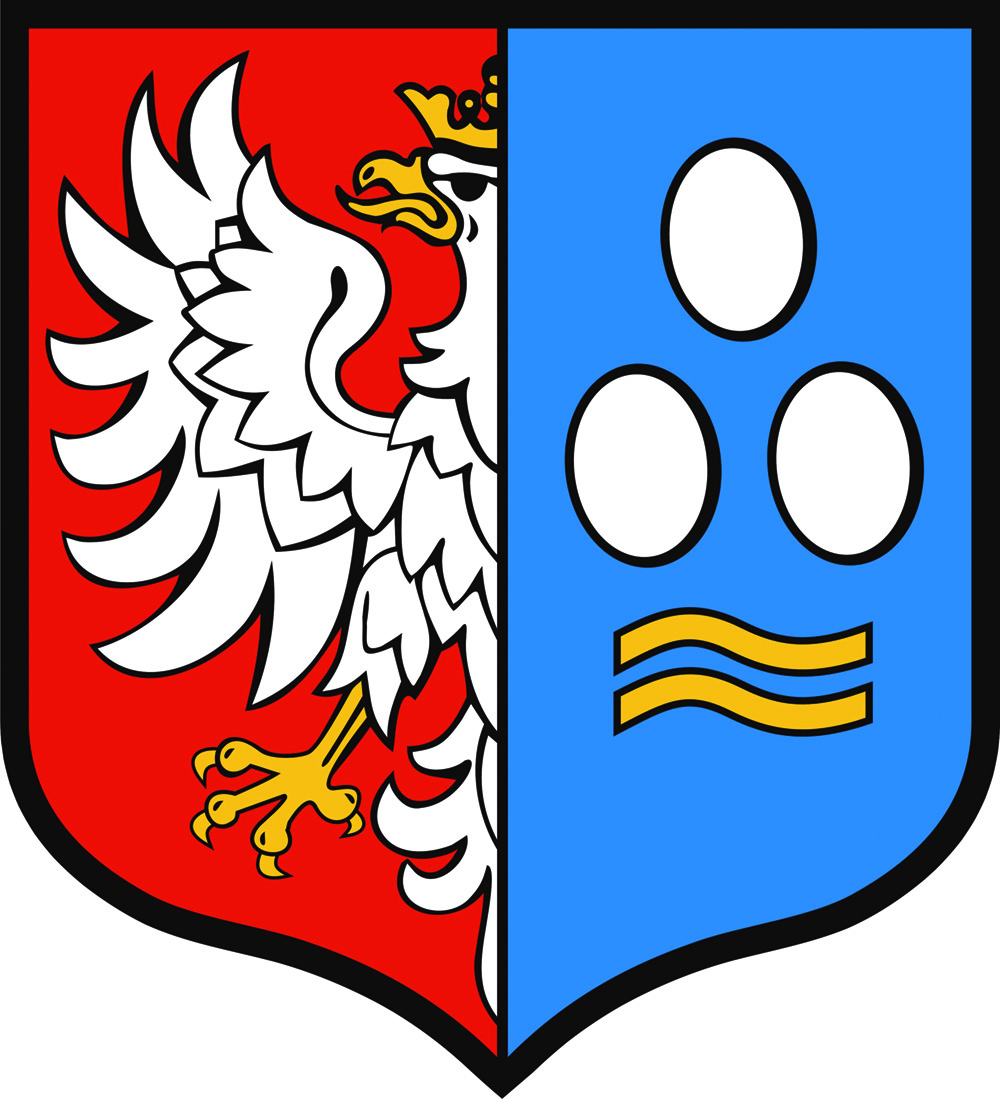 W jakim zakresie będziemy współpracować z lokalnymi instytucjami i wolontariuszami?
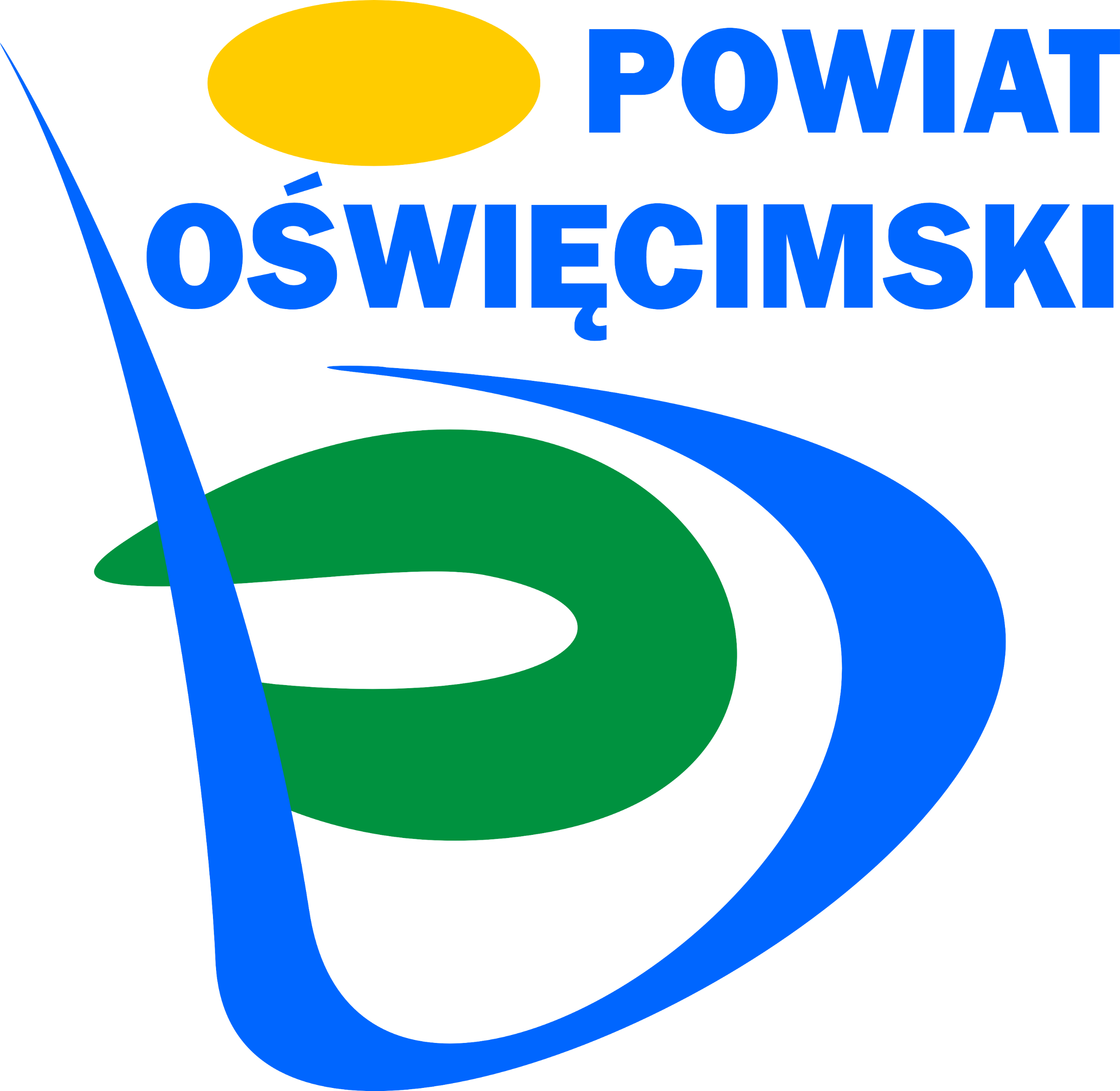 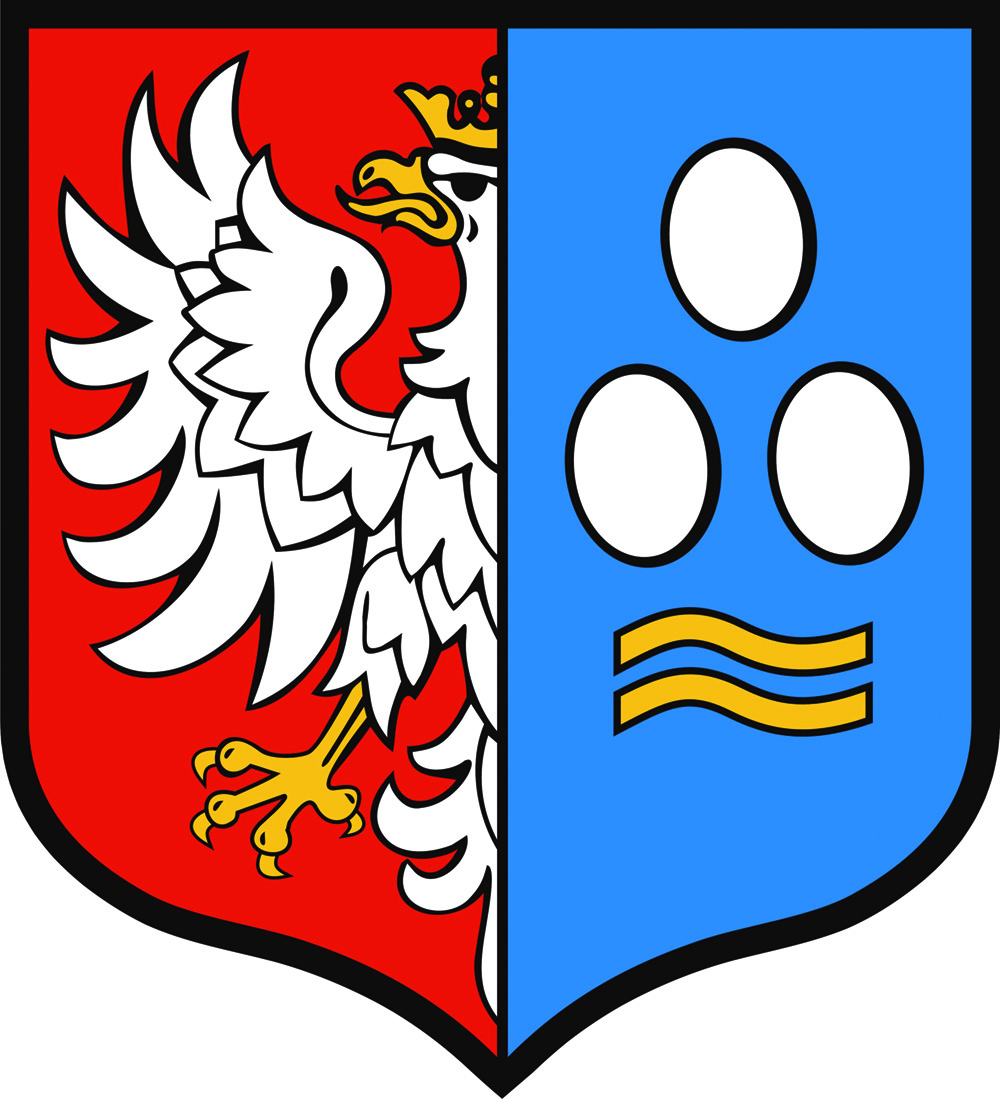 Jak będziemy promować nasz projekt na wszystkich jego etapach (rekrutacja, działania, rezultaty, udział w konkursie na najciekawszą inicjatywę)?
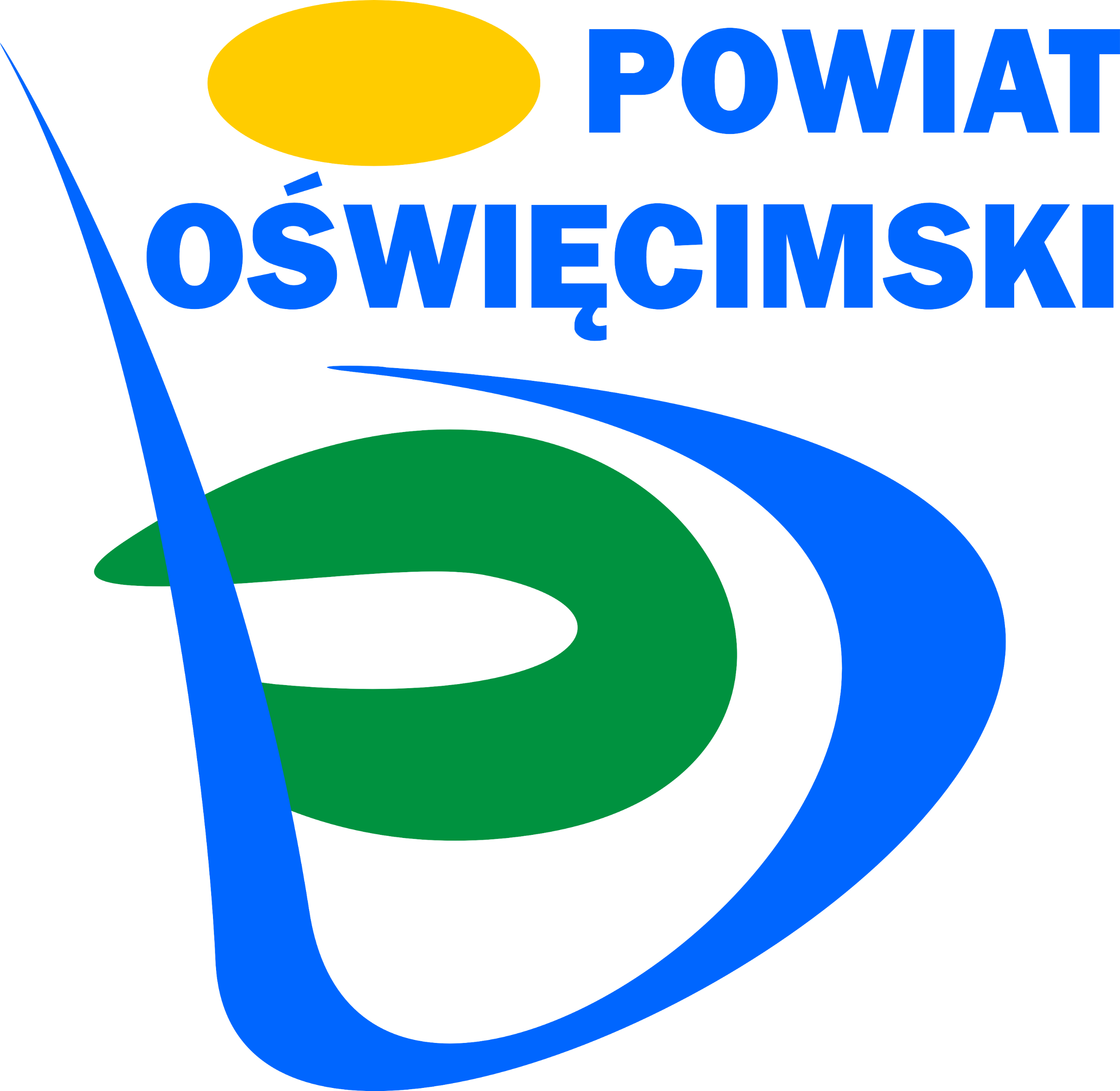 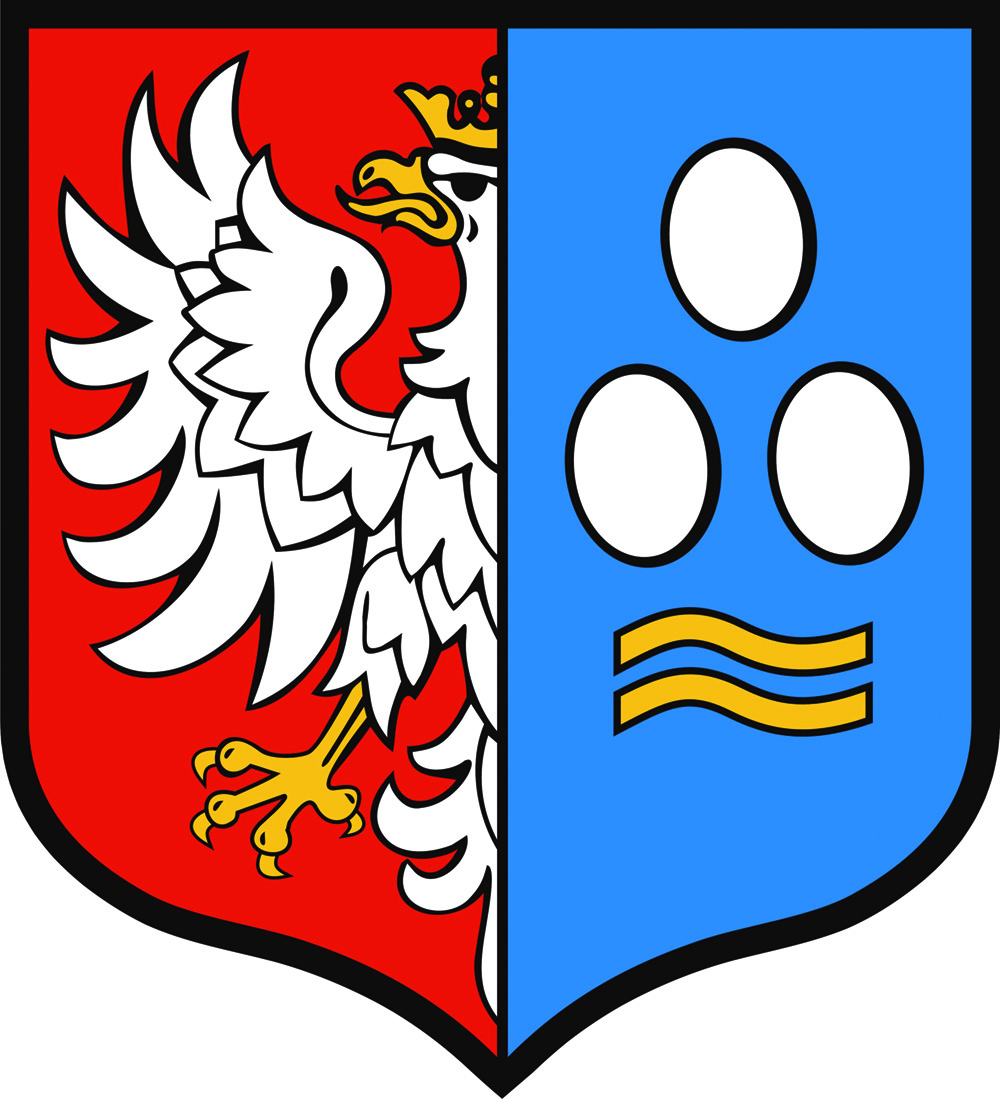 Jak zaprezentujemy swój projekt w konkursie na najciekawszą inicjatywę?
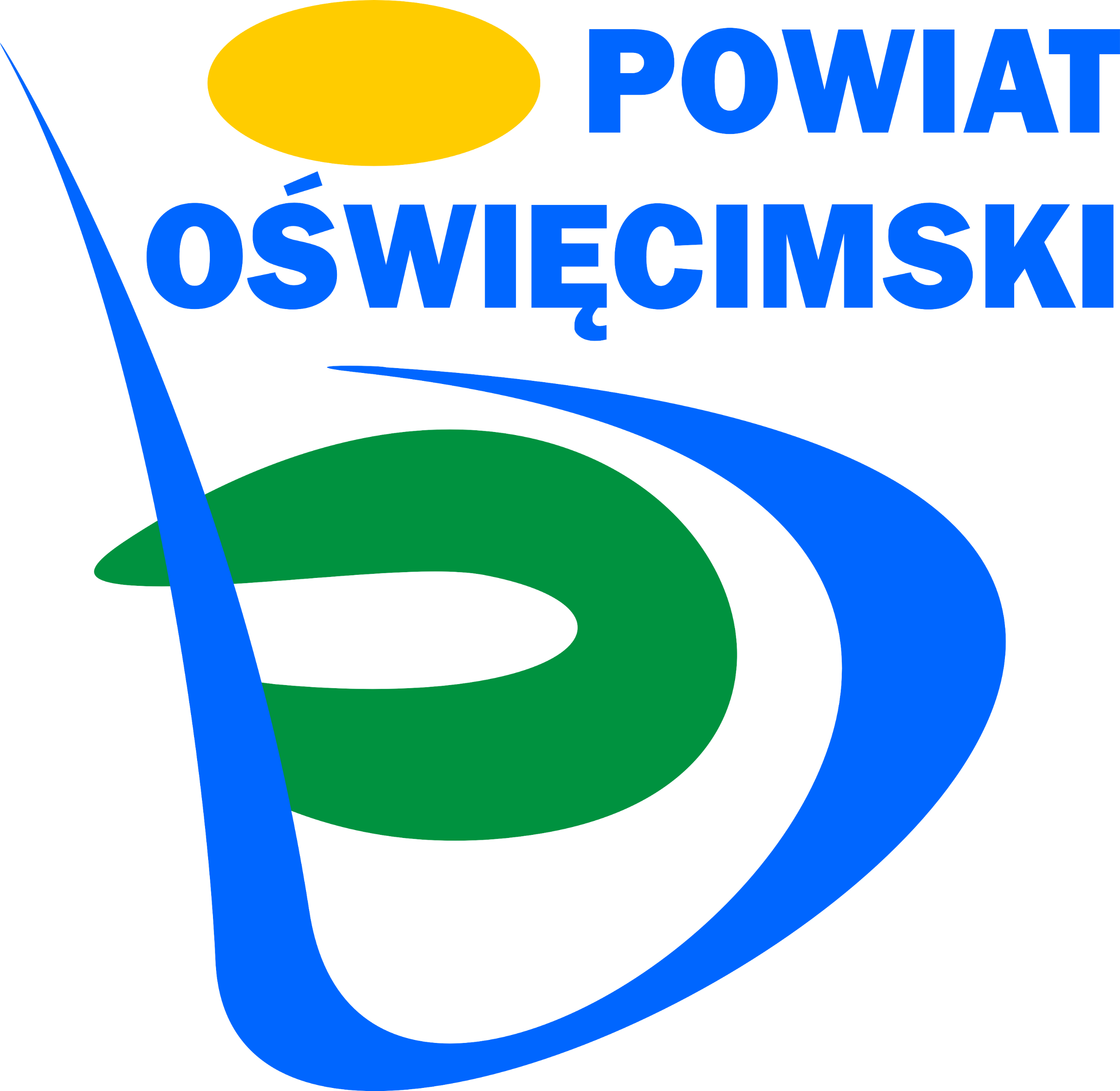 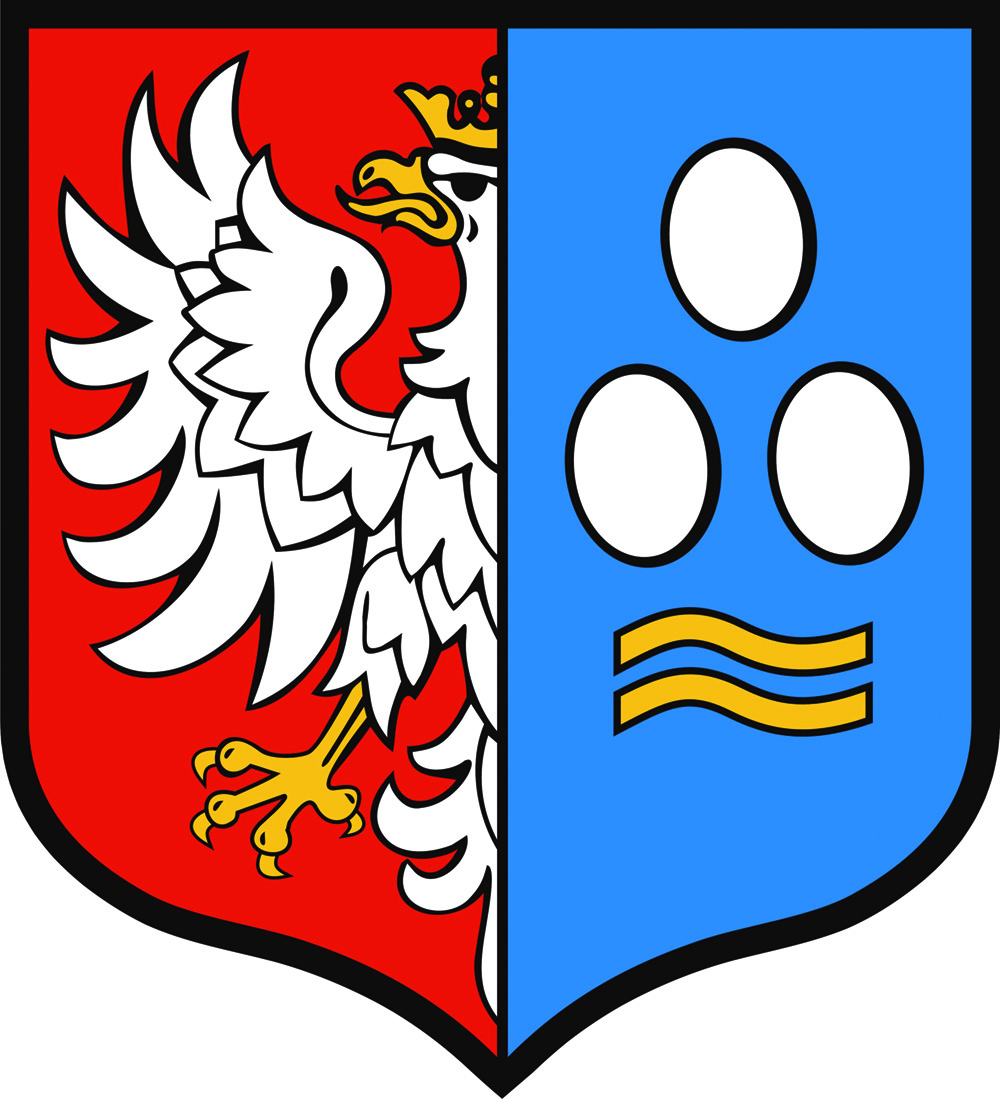 Dlaczego pokazane w budżecie koszty są niezbędne do realizacji projektu?
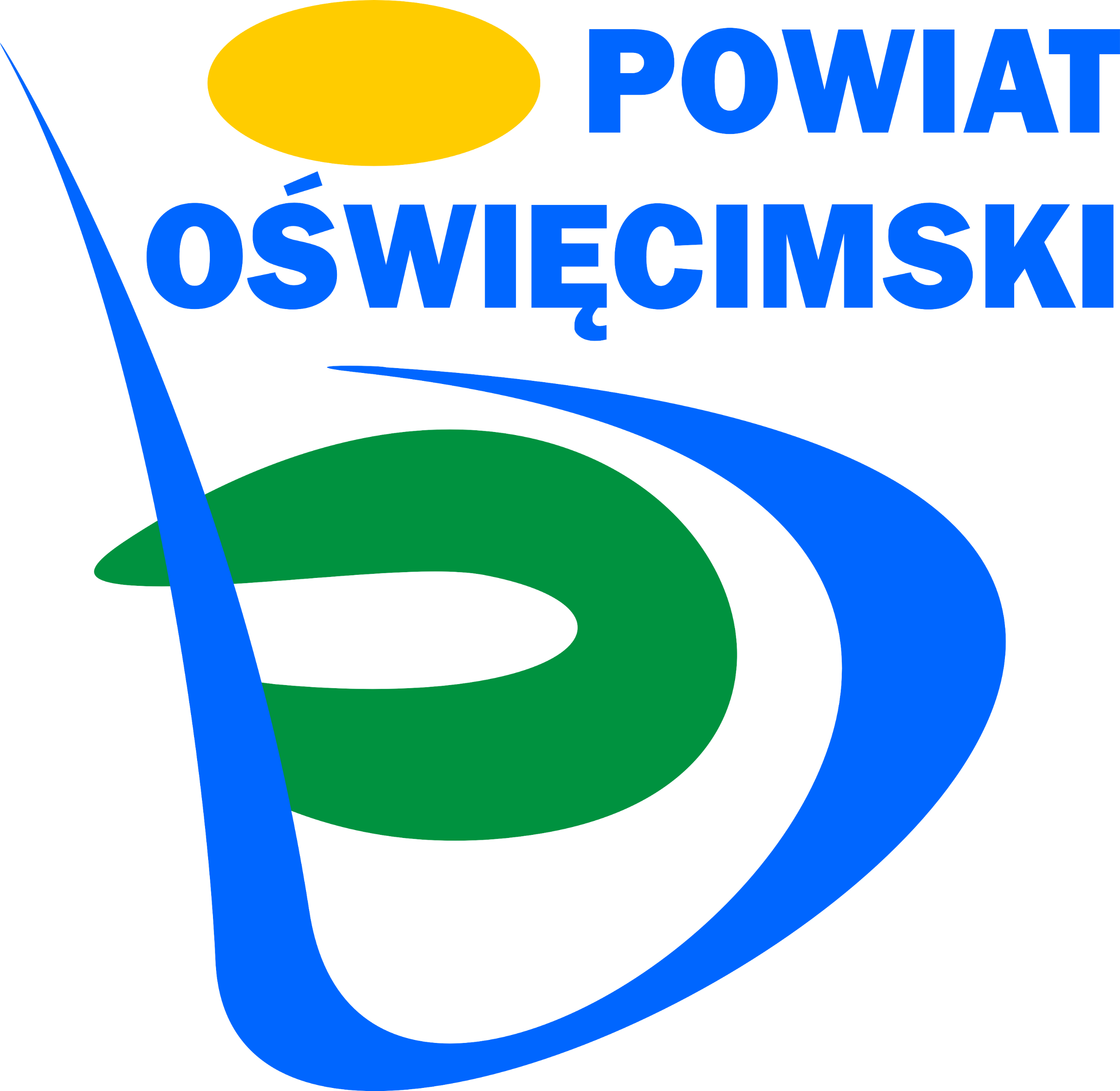 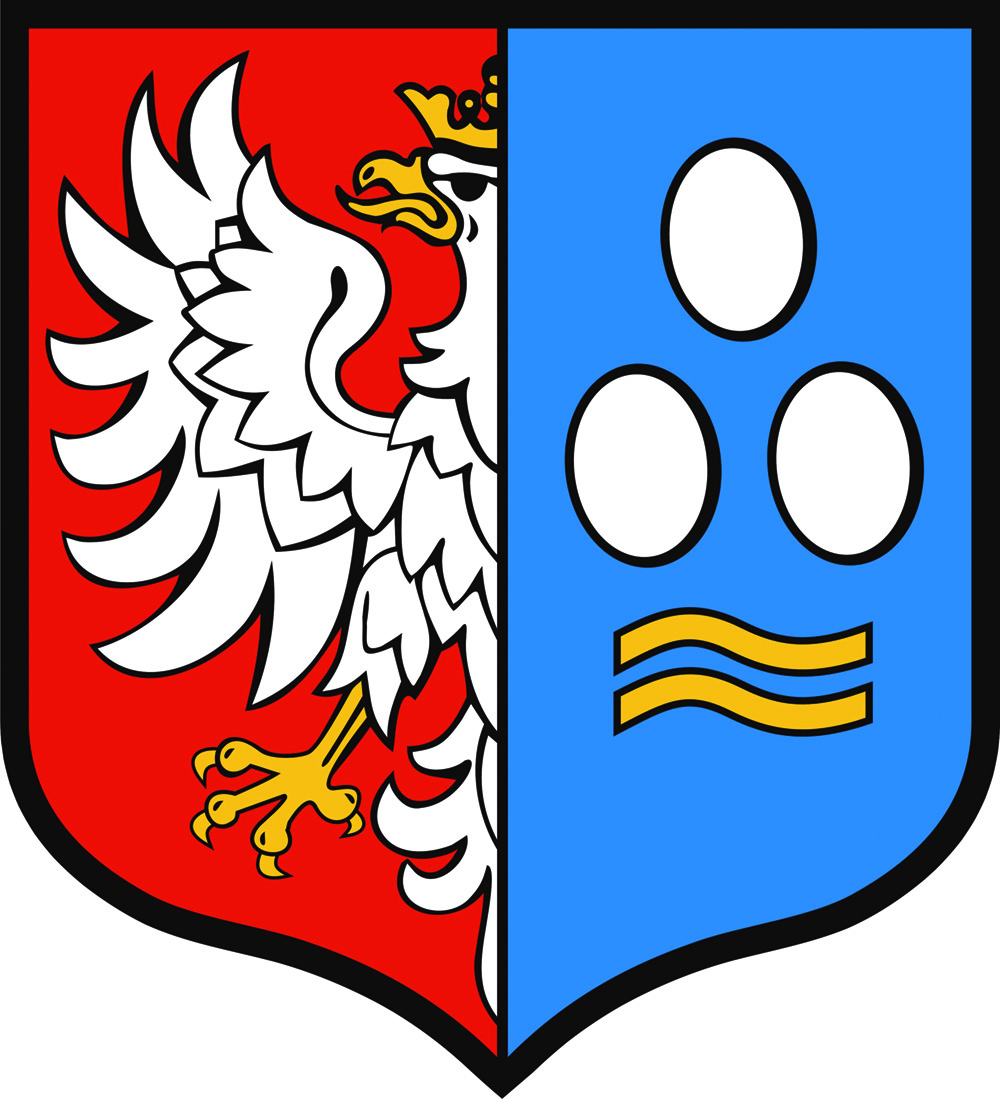